12 апреля - День Космонавтики
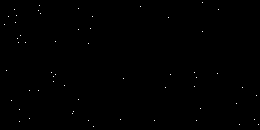 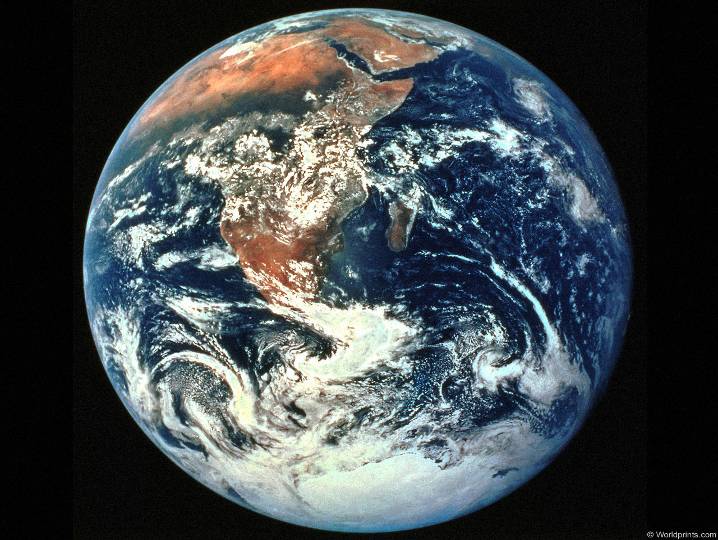 Подготовила:
.воспитатель Линник О.А.
Цель: Уточнять и углублять представления о планете Земля, космосе, вселенной, космическом транспорте.
Задачи: Расширять знания детей о государственных праздниках. Рассказать детям о Ю. Гагарине и других первооткрывателях космического пространства. Воспитывать уважение к людям отважной профессии, космонавт. Развивать память, внимание, творческое рассказывание. Учить детей фантазировать и мечтать. Вызвать, чувство гордости за свою страну.
Люди всегда мечтали о космосе, их манили дальние просторы, звезды, они хотели знать, есть ли жизнь на других планетах, побывать в космических далях.
С.П. Королёв
Сергей Павлович Королёв - ученый, работавший в области ракетной и ракетно-космической техники.  С.П. Королёв — выдающийся конструктор.
Он по праву является отцом отечественной ракетно-космической техники, обеспечившей стратегический паритет и сделавшей наше государство передовой ракетно-космической державой.
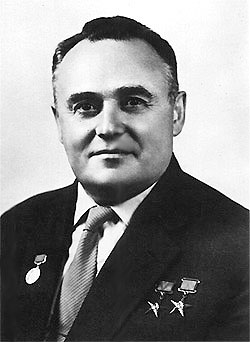 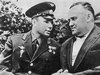 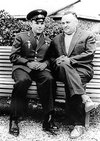 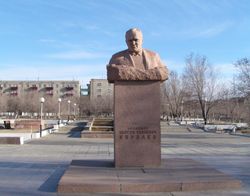 Вот она космическая ракета, впервые полетевшая в космос.  Она громадная: ее рост - почти 90 м, по сравнению с ней машины и люди как жители сказочной страны маленькие.  Это самый быстрый вид транспорта на Земле благодаря реактивному двигателю.
Кто первый полетел в Космос?
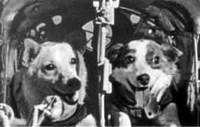 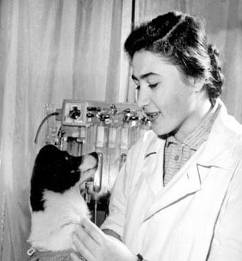 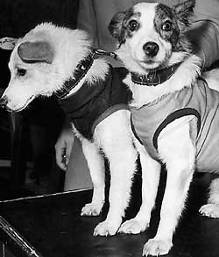 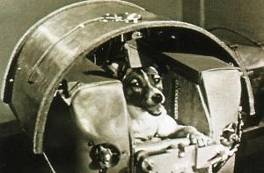 Первой полетела в космос собака Лайка. Она провела на борту искусственного спутника несколько суток, но ее не смогли вернуть на Землю. В августе 1960 года в космическое путешествие отправились собаки Белка и Стрелка. На корабле были также мыши, насекомые и семена. После полета животные вернулись на родную планету и чувствовали себя прекрасно.
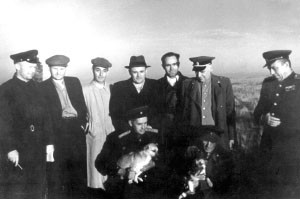 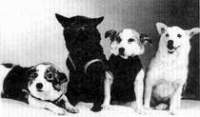 Собаки-космонавты: Звездочка, Чернушка, Стрелка и Белка (фото 1961 г.).
Вначале наши ученые отправили в космос собак Белку и Стрелку. Собаки благополучно вернулись на землю.
После этого, 12 апреля  в космос отправился  корабль «Восток» с человеком на борту. Вот почему 12 апреля считается Днем космонавтики. Юрий Гагарин был первым космонавтом и полёт его начался со знаменитой фразы: «Поехали!», он облетел земной шар  и успешно совершил посадку.
Когда он увидел из космоса нашу Землю, он воскликнул: «Красота-то какая!»
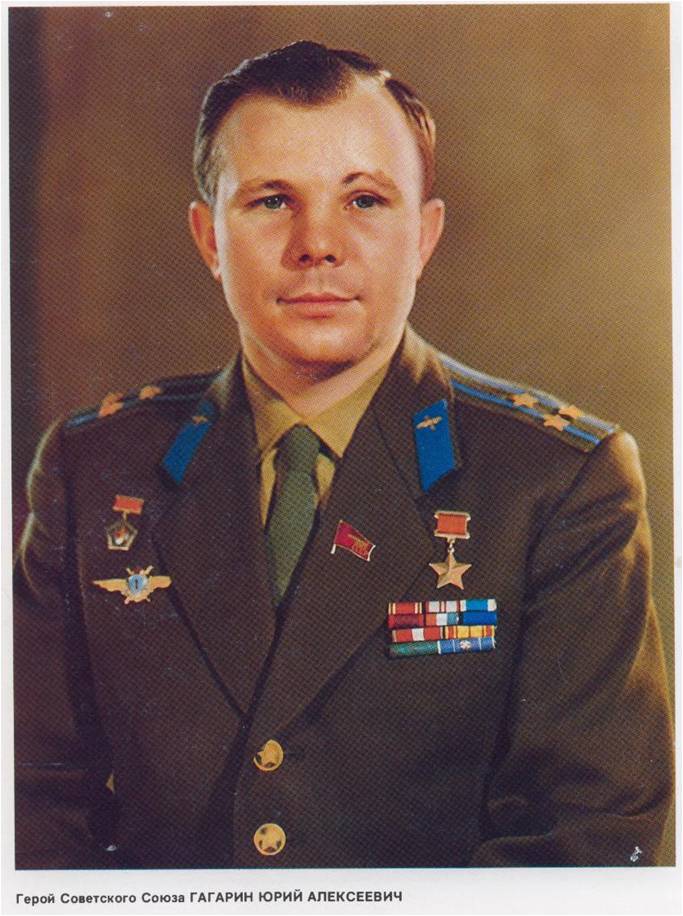 Ю. А. Гагарин был очень мужественным, терпеливым, жизнерадостным человеком. Он занимался спортом, был сильным и волевым человеком. Поэтому его выбрали командиром первого космического корабля в мире.
Первая женщина-космонавт Валентина Терешкова
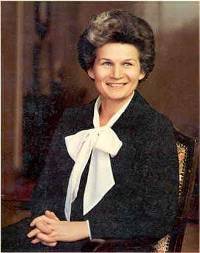 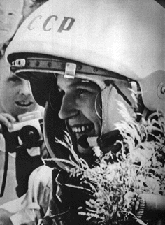 16–19 июня 1963 года совершила космический полёт в качестве пилота космического корабля «Восток-6» продолжительностью 2 суток 23 часа. Это был первый в мире полёт женщины-космонавта.
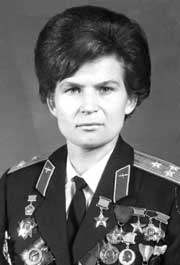 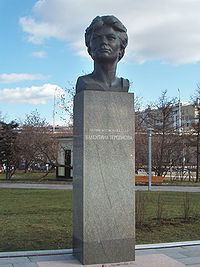 Космос.Один, два, три, четыре, пять(Ходьба на месте)В космос мы летим опять(Соединить руки над головой)Отрываясь от земли(подпрыгнуть)Долетаю до луны(руки в стороны, покружиться)На орбите повисим( покачать руками вперед-назад)И опять домой спешим( Ходьба)
Венера        Марс            Земля           Луна



 Сатурн        Юпитер             Уран             Солнце

Уран                      Солнце 

 Меркурий                    Плутон                    Нептун
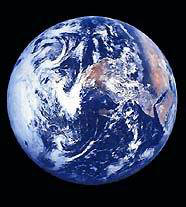 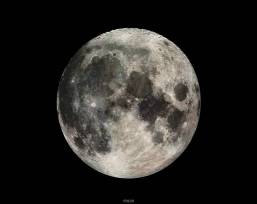 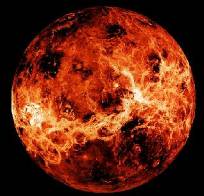 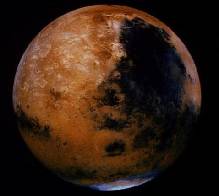 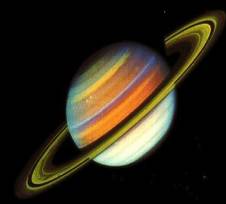 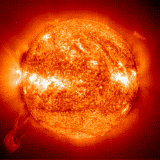 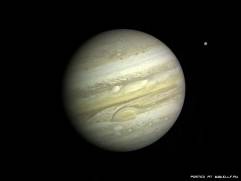 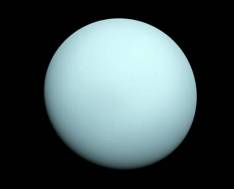 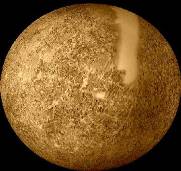 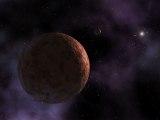 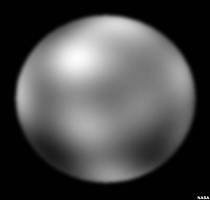 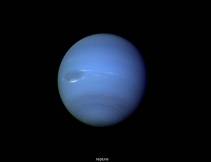 В нашей Солнечной системе –  девять планет, все они разные. И лишь на нашей планете Земля есть жизнь.
Большая часть поверхности нашей планеты Земля –покрыта водой.
У космонавта в космосе есть космический дом, который называется орбитальная станция. Орбитальная станция похожа на огромную птицу, которая раскинула крылья и летит над землей. В орбитальной станции люди изучают звезды, поверхность нашей земли, уточняют погоду, фотографируют Землю и т. д.
Подготовка космонавтов
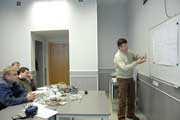 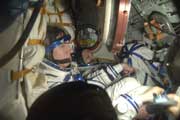 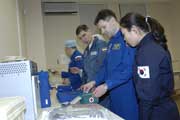 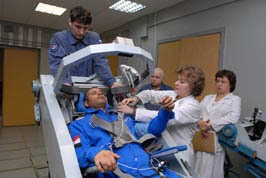 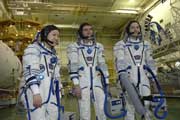 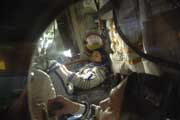 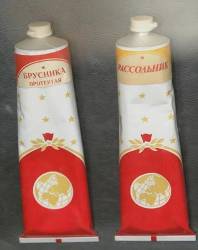 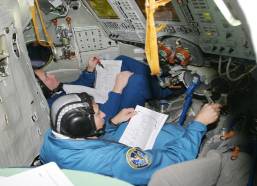 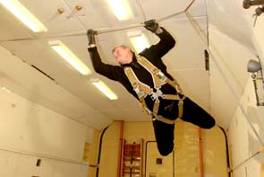 Первый выход человека в открытый Космос
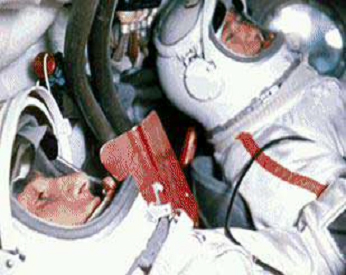 8-19 марта 1965 года Алексей Архипович Леонов совместно с П.И. Беляевым совершил полет на КК "Восход-2" в качестве 2-го пилота. 18.03.1965 г. Леонов впервые вышел в космическое пространство, удалился от КК на расстояние 5 м и провел в открытом космосе вне шлюзовой камеры 12 мин. 9 с.
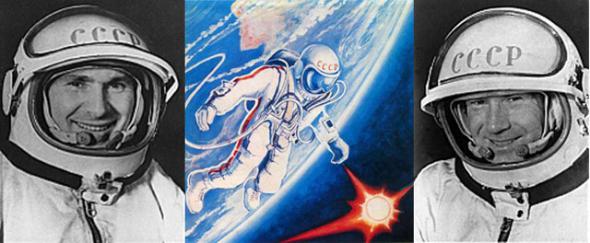 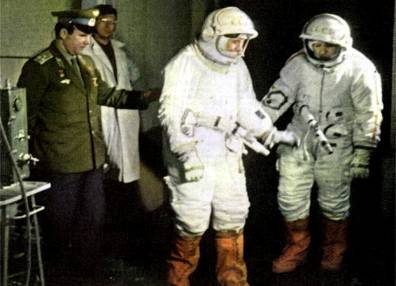 В орбитальной станции – невесомость.Все предметы легкие и человек становится легким как пушинка.
В космосе веса ничто не имеет.
Все невесомым становится там.
Гиря летать, как пушинка, умеет.
Легкий, как бабочка, гиппопотам.
У космонавта –специальная одежда- скафандр, который защищает его от вредного воздействия Космоса. На голове   гермошлем (повторите),  на ногах специальные сапоги, а на руках специальные перчатки. Если космонавт выходит в открытый космос, то на плечи  он надевает тяжелый ранец с баллонами, полными воздуха.
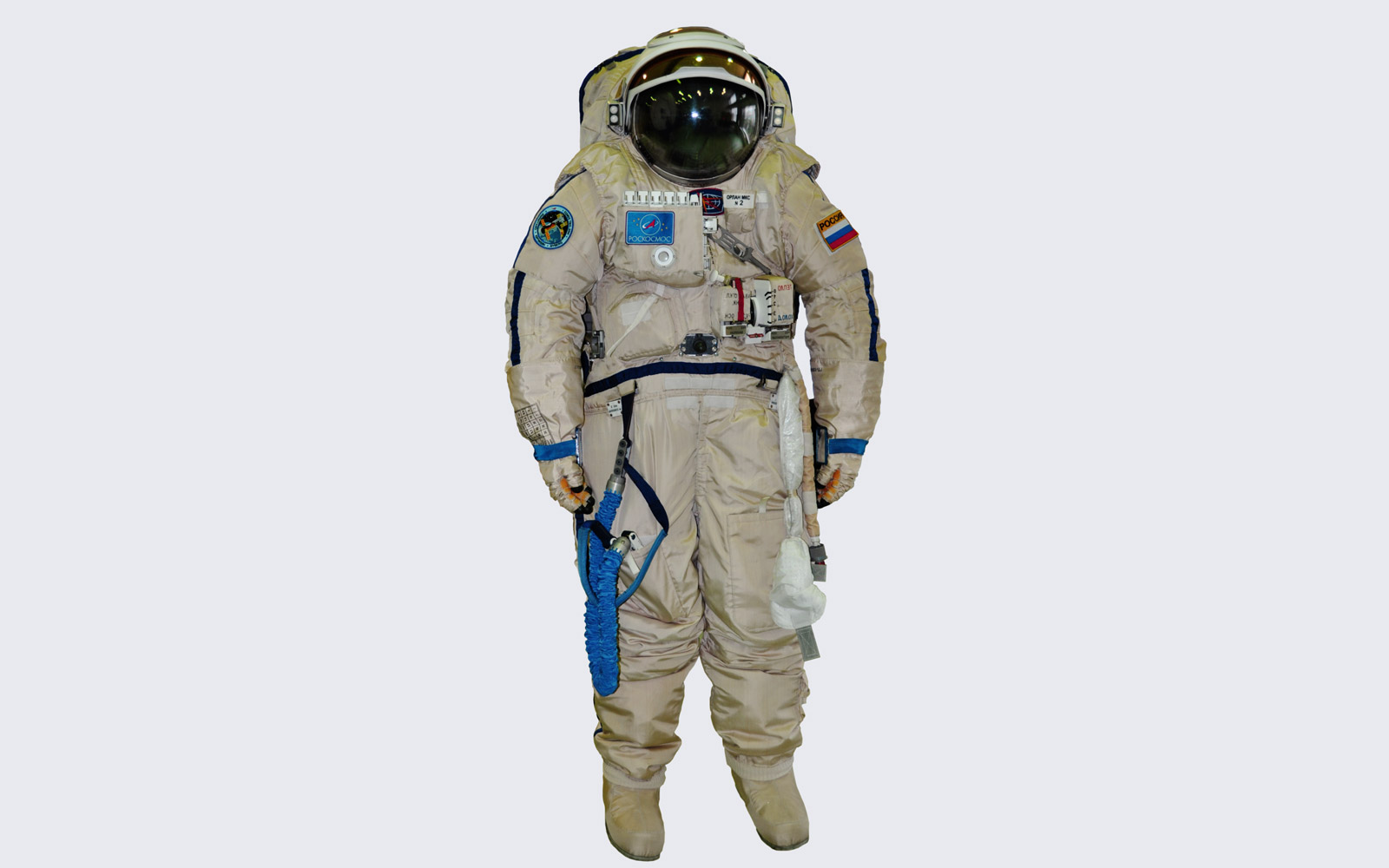 Ракеты взлетают в Космос.
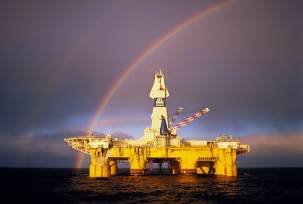 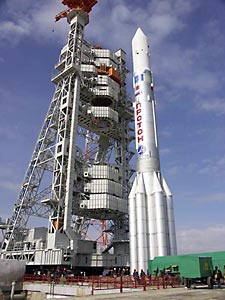 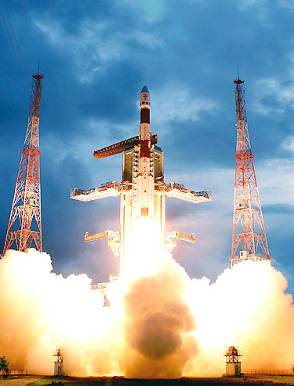 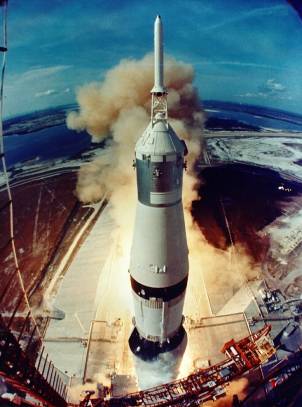 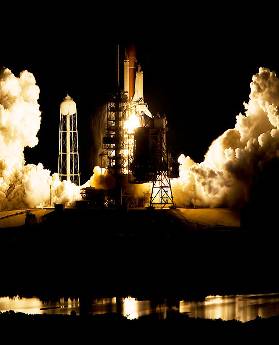 МКС - Международная космическая станция
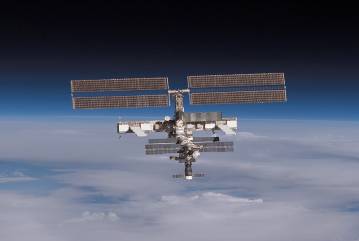 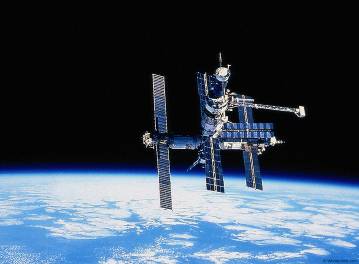 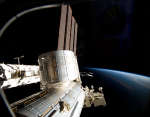 Международная космическая станция является самым крупным космическим объектом среди всех, которые были сделаны руками человека. Если вписать станцию в прямоугольник, то этот прямоугольник будет превышать площадь футбольного поля. Хотя конечно лишь небольшая часть этого прямоугольника будет заполнена отсеками, где живут люди. Станция настолько огромна, что ее невозможно было запустить в космос целиком за один раз.
Космодром Байконур имениС.П. Королева
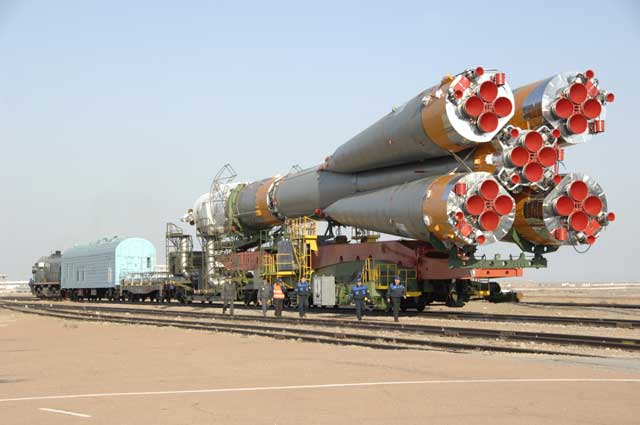 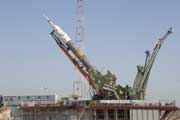 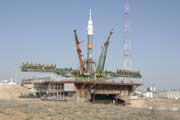 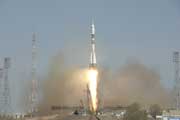 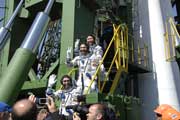 Выход в открытый Космос в                      наше время.
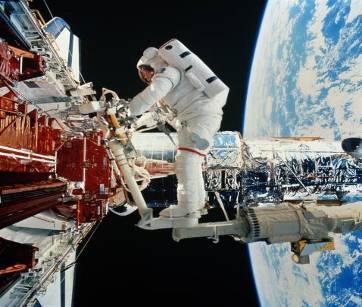 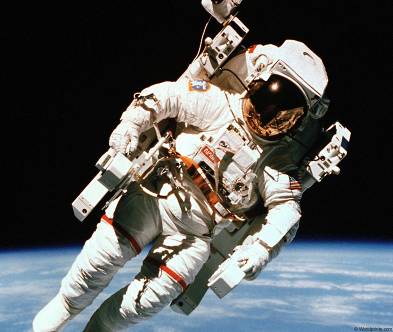 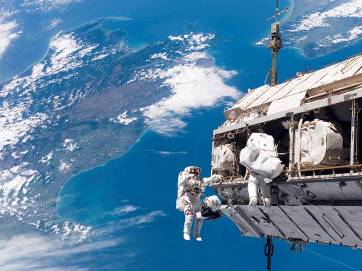 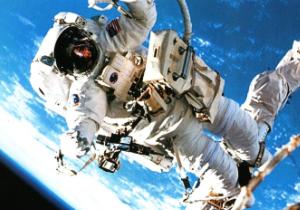 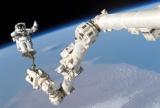 Космос сейчас совсем не такой уж таинственный, каким он казался недавно. И мы, все люди планеты Земля, с огромным уважением и восхищением относимся к Юрию Гагарину, первооткрывателю космоса!
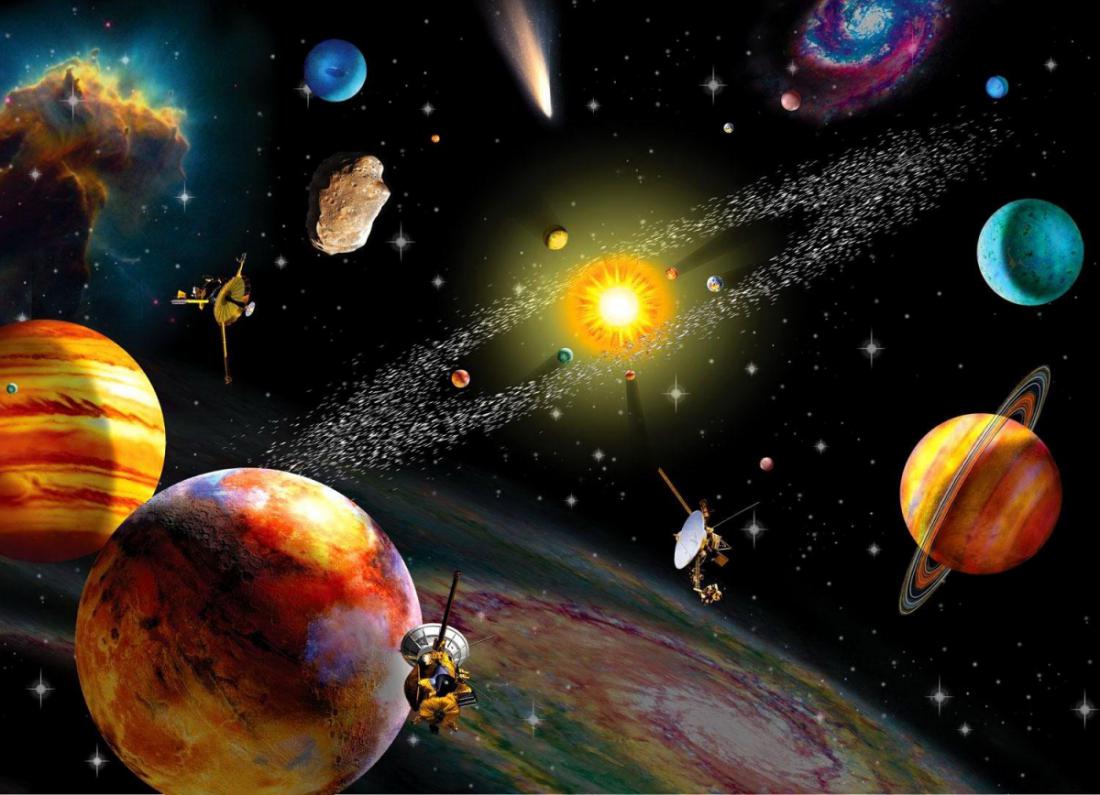 Мы живем на планете Земля.
ЗЕМЛЯ, третья от Солнца большая планета Солнечной системы. Площадь поверхности Земли 510,073 млн. км2, из которых примерно 70,8% приходится на Мировой океан.  Суша составляет соответственно 29,2% и образует шесть материков и острова. Горы занимают свыше 1/3 поверхности суши. Пустыни покрывают около 20% поверхности суши, саванны и редколесья — около 20%, леса — около 30%, ледники — свыше 10%. Значительная часть северных территорий представляет собой вечную мерзлоту.
Велика наша Земля. Многообразна ее природа, несметны богатства ее недр. И вместе с тем огромная Земля — лишь одна из планет, обращающихся вокруг Солнца.Солнце по сравнению с Землей — гигантский раскаленный шар. Наша планета Земля  до сих пор изучена не полностью. 
Что ждет Землю в будущем? На этот вопрос можно ответить лишь с большой степенью неопределенности, абстрагируясь как от возможного внешнего, космического влияния, так и от деятельности человечества, преобразующего окружающую среду, причем не всегда в лучшую сторону.
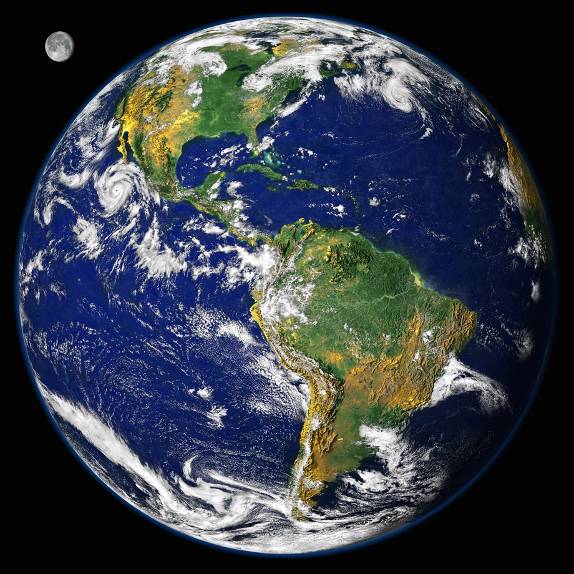 Вот такая наша планета – Земля.
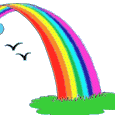 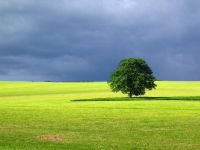 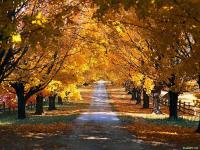 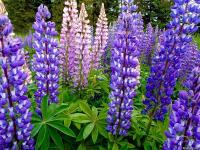 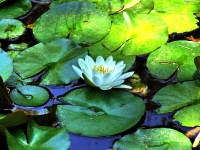 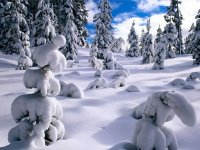 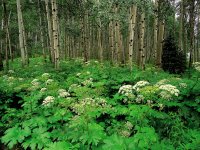 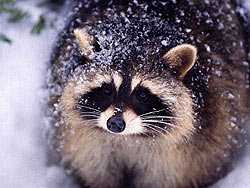 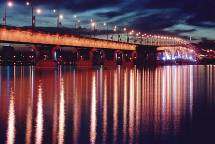 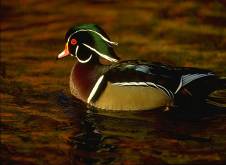 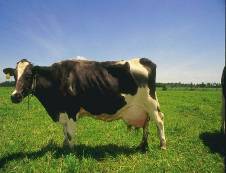 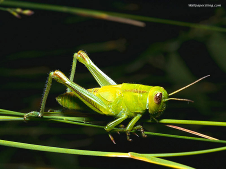 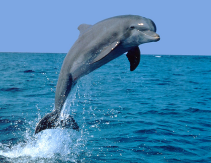 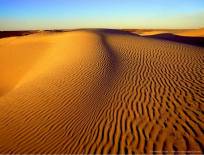 Береги нашу планету Земля.
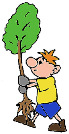 Ты можешь удивиться,Узнав, - Земля наш общий дом!Живут в ней звери, птицыИ мы с тобой живем.Земля – наш дом огромный,В ней много этажейДля жителей подводныхИ для лесных ужей.Для всех квартир хватило:Для буйволов и коз,Для сов и крокодиловДля зайцев и стрекоз.Земля – наш дом огромный,И пусть сооруженОн не из плит бетонных,Но суть совсем не в том.А в том, что мы соседи,И мы должны сберечьОленей и медведей.Об этом наша речь!
Береги свою планету!Есть одна планета-сад.В этом космосе холодномТолько здесь леса шумят,Птиц скликая перелетных.И стрекозы только тутВ речку смотрят удивленно.Береги свою планету – Ведь другой на свете нет!
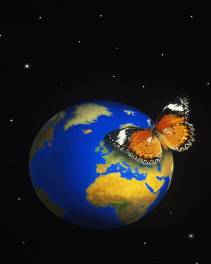 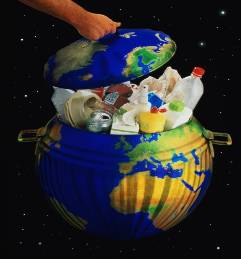 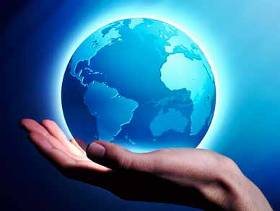